Animation Project Story Board

Title:
Name:
Date:
Class Period:
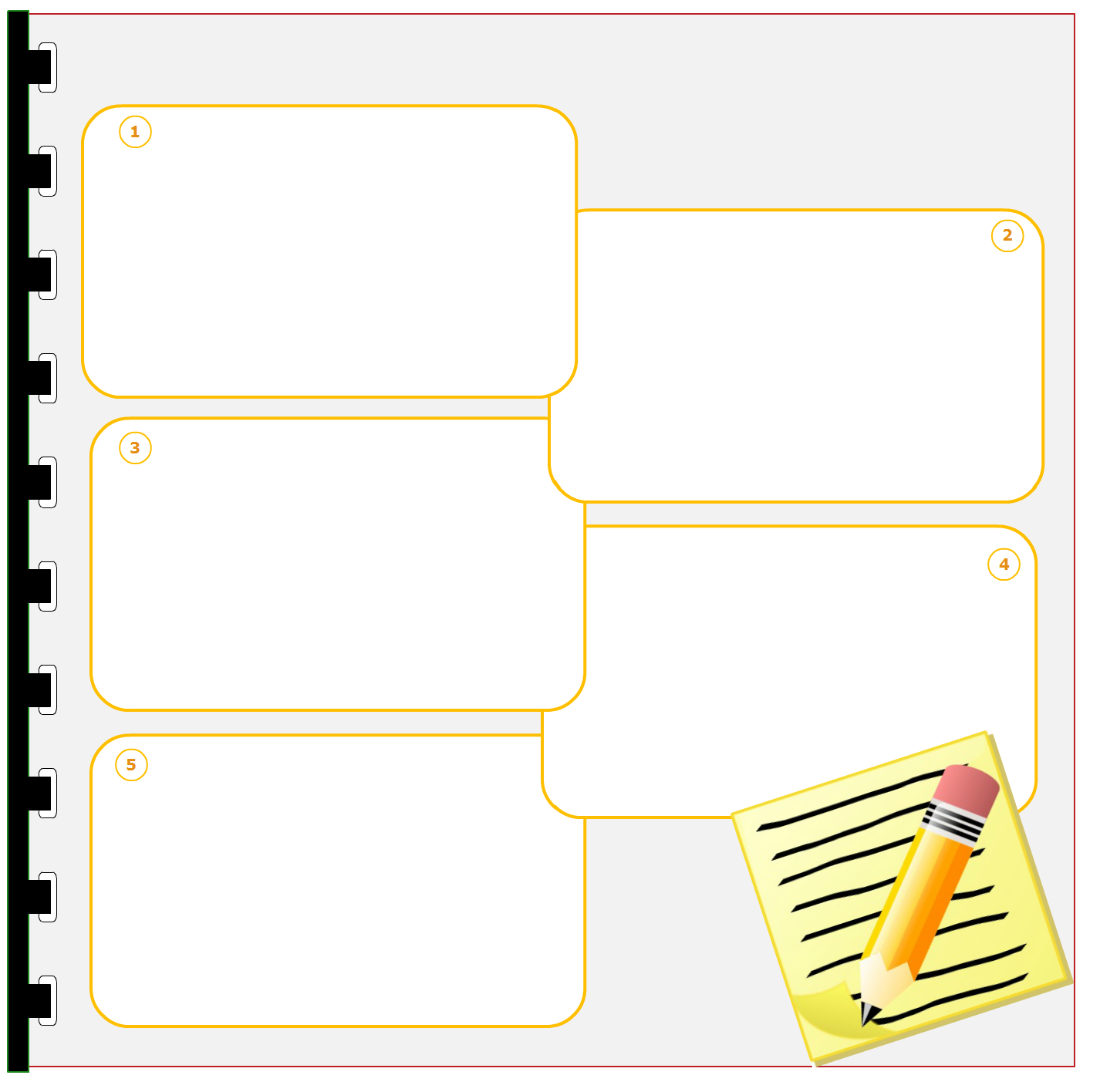 Key Frame 1:
Key Frame 2:
Key Frame 3:
Key Frame 4:
Key Frame 5: